ESTADO ACTUAL DEL PROCESO DE CONVERGENCIA
PONTIFICIA UNIVERSIDAD JAVERIANA
FEBRERO 24 DE 2015
Agenda
Objetivos de la Ley 1314
Con el propósito de apoyar la internacionalización de las relaciones económicas, la acción del Estado se dirigirá hacia la convergencia con estándares internacionales de aceptación mundial, con las mejores prácticas y con la rápida evolución de los negocios. (art 1)
…Si, luego de haber efectuado el análisis respectivo, concluye que, en el marco de los principios y objetivos de la presente ley, los referidos estándares internacionales, sus elementos o fundamentos, no resultarían eficaces o apropiados para los entes en Colombia, comunicará las razones técnicas de su apreciación a los Ministerios…, para que estos decidan sobre su conveniencia e implicaciones de acuerdo con el interés público y el bien común. (art. 8.3)
3
Autoridades responsables por la implementación de la Ley
Autoridad de normalización:
Consejo Técnico de la Contaduría Pública (CTCP)

Autoridades de regulación:
(obrando conjuntamente): 
   Ministerio de Comercio, Industria y Turismo
   Ministerio de Hacienda y Crédito Público

Autoridades de vigilancia:
Entidades que ejercen inspección, vigilancia o control - superintendencias
Junta Central de Contadores (JCC)
4
Algunas Funciones de la autoridad de normalización - CTCP
Proponer las normas NIF y Aseguramiento a las autoridades de regulación
Participar en los organismos internacionales que emiten normas – evitando la duplicación del trabajo realizado por otras instituciones
Coordinar los procesos de divulgación, conocimiento y comprensión de las normas.
Ser Organo consultor del estado
Resolver consultas
5
GRUPOS DE APLICACIÓN DE LAS NIF
EL MODELO DE CONVERGENCIA Y LAS  NORMAS DE INFORMACIÓN FINANCIERA EN COLOMBIA
ENTIDADES DEL GRUPO 1
Emisores de valores
Entidades con títulos inscritos en el RNVE
NIIF - EFS y EFC
SC, SCB, SAFPC, SF, BV, SADCV y otros
NIIF- EFS y EFC
Entidades  de interés público
Entidades que captan, manejan o administran recursos del público
Bancos, CF, CFC, CF, OCGS, aseguradoras
NIIF – EFS (NIIF 39 Y 9 CARTERA E INVERSIONES Y NIIF 4 SEGUROS) Y 

NIIF- EFC
Entidades de tamaño Grande
Con requisitos especiales
No titulos
RNVE
Títulos RNVE
Más de 200 empleados
Más de 30.000 SMLMV de activos
Decretos 2784 de 2012, 1851, 3023, 3024 de 2013, 2267 y 2615 de 2014.
8
CRONOGRAMA DE APLICACIÓN
Cronograma de aplicación de las Normas de Información Financiera.*Salvo que deban presentar EF a la BVC o corten EF en un período diferente.
1. PERIODO DE PREPARACIÓN OBLIGATORIAAño 2013 (Grupo 1 y 3) y 2014 (Grupo 2)
2. PERIODO DE TRANSICIÓNAño 2014 (Grupo 1 y 3) y 2015 (Grupo 2)
3. PRIMER PERÍODO  DE APLICACIÓN DEL NUEVO MARCO TÉCNICO NORMATIVO Año 2015 (Grupo 1 y 3) y 2016 (Grupo 2)
MTN DE LAS NORMAS DE ASEGURAMIENTO DE LA INFORMACIÓN (NAI)
NORMAS DE ASEGURAMIENTO DE LA INFORMACIÓN – DECRETO 0302/15  - aplican 01/01/16
NORMAS DE ASEGURAMIENTO DE LA INFORMACIÓN  DECRETO 0302/15
OTROS ASPECTOS
Las NIIF en Europa
Las NIIF en Europa
Normas expedidas
DECRETO 691 DE 2010
Conformación del CTCP
DECRETO 1955 DE 2010
Conformación del Tribunal Disciplinario – JCC
Comisión Intersectorial de normas de  información financiera y aseguramiento
DECRETO 3048 de 2011
DECRETO 2784 de 2012
Normas NIIF – Grupo 1
(Emisores de Valores, entidades de interés público y otros)
DECRETO 2706 de 2012
Normas NIF para las microempresas 
(Grupo 3)
Normas NIIF para el sector financiero.
DECRETO 1851 DE 2013
DECRETO 3019 DE 2013
Modificación al NIF para las Microempresas-D.2706/12
DECRETO 3022 DE 2013
Marco Técnico Normativo Grupo 2
NIIF para las Pymes
Enmiendas 2012 – Mod. Decreto 2784/12
DECRETO 3023 de 2013
DECRETO 3024 de 2013
Modificaciòn Decreto 2784/12
DECRETO 3567 DE 2011
Organización y funcionamiento del CTCP
DECRETO 2129 DE 2014
Nuevo plazo para los preparadores del Grupo2
Modificación decretos 1851 y 3022
DECRETO 2267 de 2014
DECRETO 2615de 2014
Modificaciòn Decreto 2784/12
Decreto 0302 de 2015 – MTN de las Normas de Aseguramiento de la Información 

Enmiendas 2014 Y Libro rojo
NIF para las entidades que no están en negocio en marcha
Norma sobre el sistema documental contable
Otros, aportes entidades sin animo de lucro y Distribución del resultado positivo de la aplicación de las NIIF
Regulación en curso año 2015
PLAN DE TRABAJO DEL CTCP
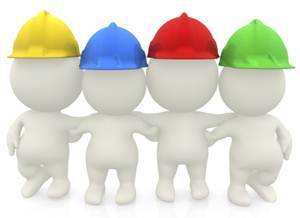 ALGUNAS ACTIVIDADES DE CAPACITACION Y DIVULGACION
MUCHAS GRACIAS
Gustavo Serrano Amaya
Contador Público – Pontificia Universidad Javeriana
MBA – Universidad Externado de Colombia
Consejero del Consejo Técnico de la Contaduría Pública – actual
Secretario Técnico de la Comisión Intersectorial de Normas de Información Financiera y de Aseguramiento de la información.
Superintendente Delegado para instituciones financieras - Superintendencia Financiera de Colombia.
Asesor del Superintendente Financiero 
Intendente de Cias de Financiamiento comercial - SFC
Contador General de Ahorramas- CAV
Miembro de la Revisoría Fiscal de Colmena CAV
Miembro de la Junta Central de Contadores